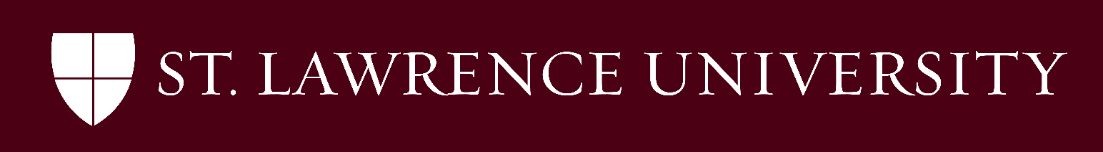 Einstein, Gravity, and Multimessenger Astronomy
Dr. Aileen A. O’Donoghue
Henry Priest Professor of Physics
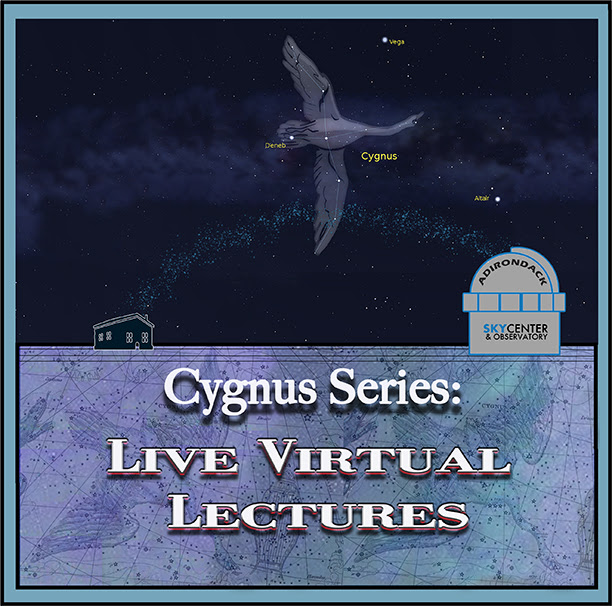 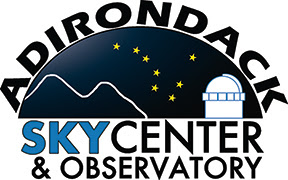 © Copyright, Dr. Aileen A. O’Donoghue, St. Lawrence University
Einstein, Gravity, & Multimessenger Astro
Part 1: Einstein (8/7/2020)
Einstein’s universe very different from Newton’s
Spacetime is a “fabric” or “fluid” that ripples
Part 2: Gravity (9/11/2020)
Gravitational Waves: Ripples in Spacetime
LIGO: How to Detect the Ripples
Part 3: Multimessenger Astronomy (10/9/20)
Detecting Gravitational Waves
Also Detecting Electromagnetic Waves
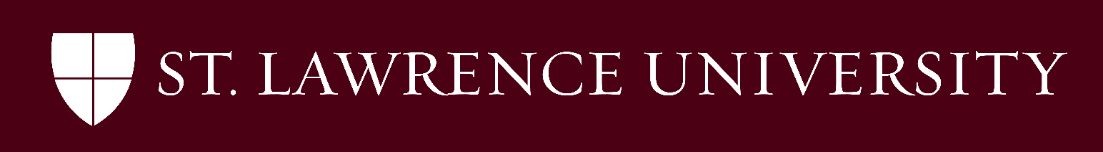 On 8/7, there was
Einstein
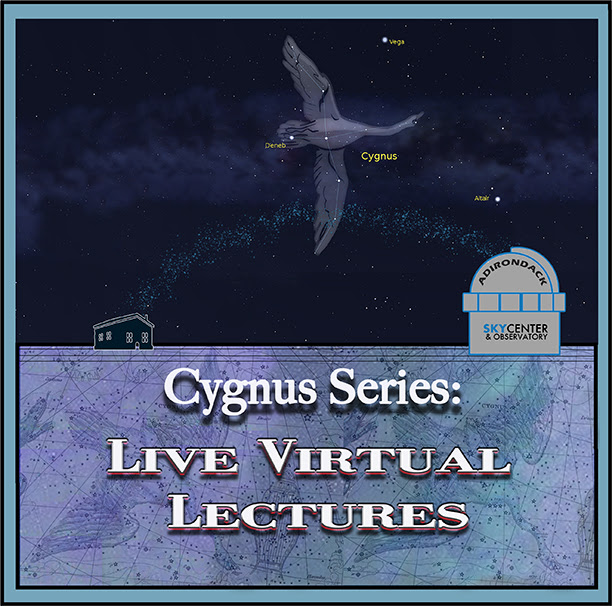 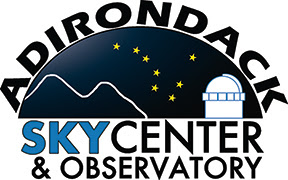 © Copyright, Dr. Aileen A. O’Donoghue, St. Lawrence University
Spacetime: Einstein
Space is a fabric 
                           … something not nothing!!
 Gravitational disturbances will propagate
 Gravitational waves 
 move at c = 300,000 km/s = 186,000 mi/s
 the fabric of space contracting and expanding
 nothing reflects, refracts or absorbs them
 shaped by the physics that creates them
Spacetime ripples!!
How can we detect the ripples?
Creating Gravitational Waves
Dramatic changes in large masses
 Supernovae
 Giant stars exploding … mass converted to energy
 Massive bodies falling into black holes
 Neutron stars (≲ 3 M⊙, ≲ 20 km)
 Massive collisions
 Neutron stars merging to create black holes
 Mergers of black holes
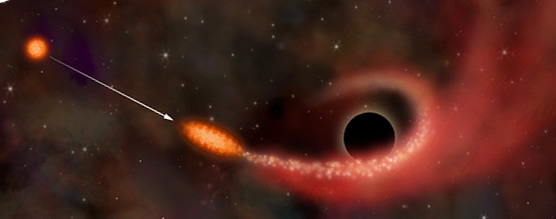 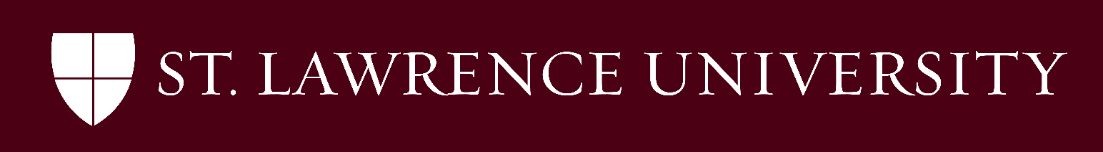 Then on 9/11, there was
Gravity
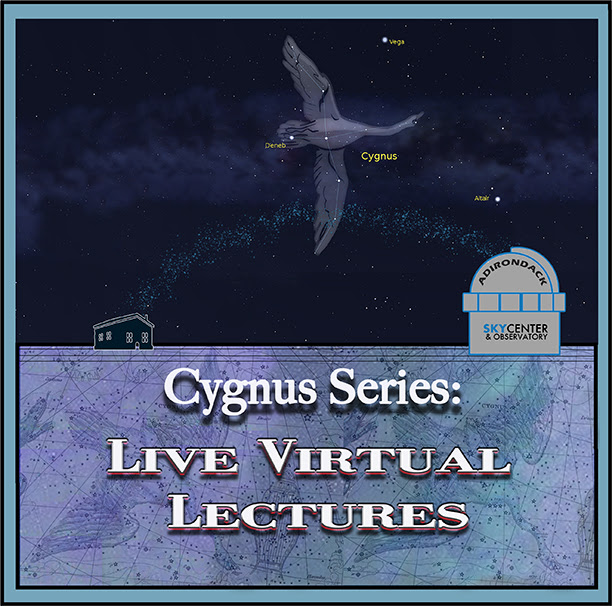 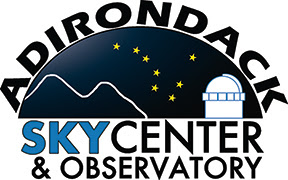 © Copyright, Dr. Aileen A. O’Donoghue, St. Lawrence University
Effects of a Gravitational Wave
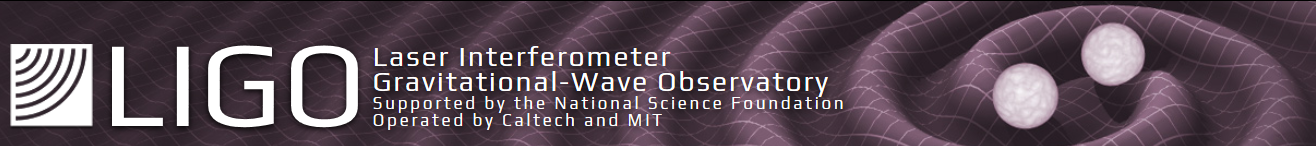 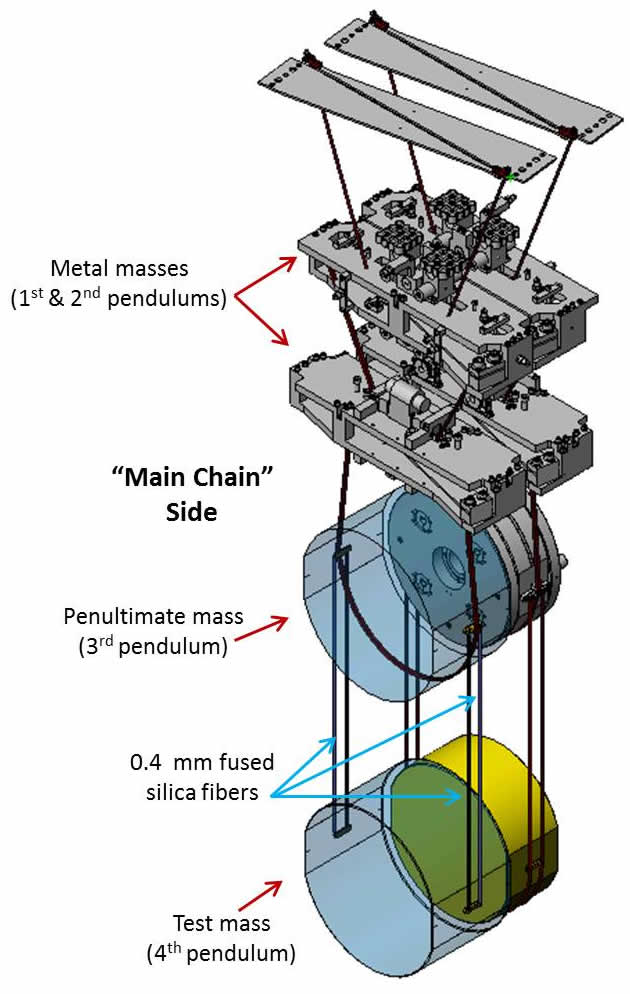 Measures changes in path length down to
	      10-19m =
  0.0000000000000000001 m =
     1/10,000th Dproton!
Lots of vibrations means
Active and                              passive                                   damping                               required
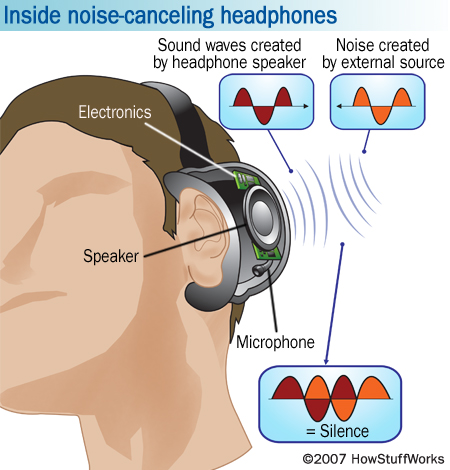 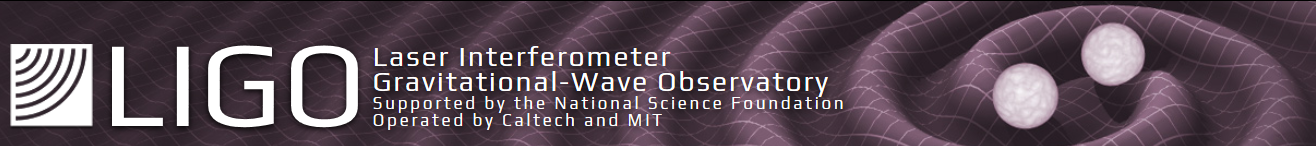 Gravitational Waves Detected!!
 First detection
 5:51 am on September 14, 2015
Announced on February 11, 2016
First Multimessenger Detection
8:41 am EDT on August 17, 2017
 LIGO and Fermi -Ray Satellite
... First what Detection?
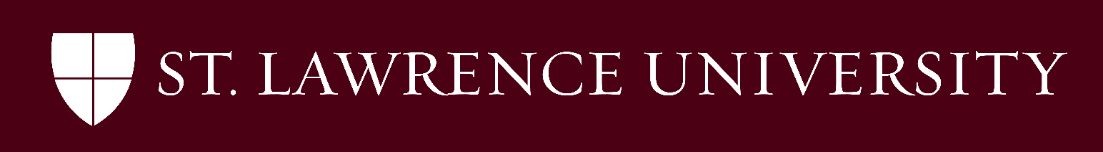 Today it’s on to
Multimessenger Astronomy
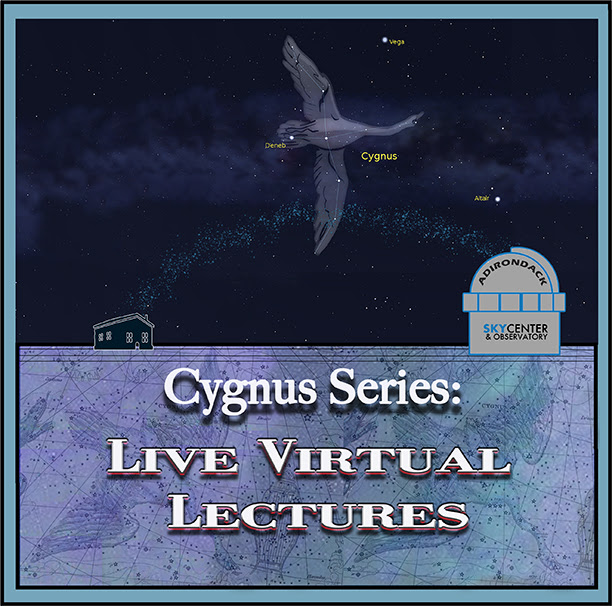 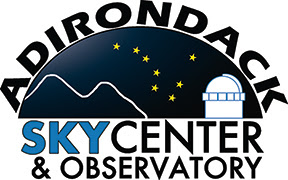 © Copyright, Dr. Aileen A. O’Donoghue, St. Lawrence University
What We’ve Known
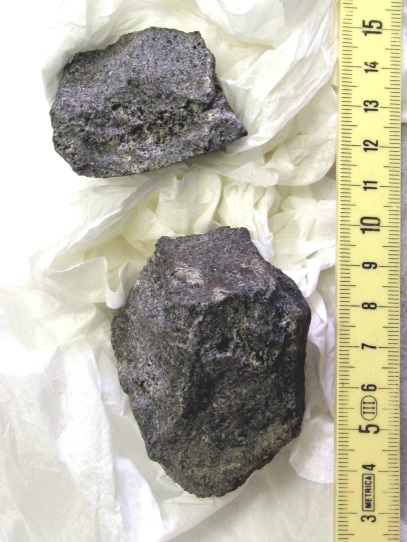 Information about the universe
Material
 Earth
 Moon Rocks
 Meteorites
Electromagnetic Radiation
 Visible
 Radio
 Infrared
 Ultraviolet
 X-Rays
 -Rays
Mt. Marcy from Gothics
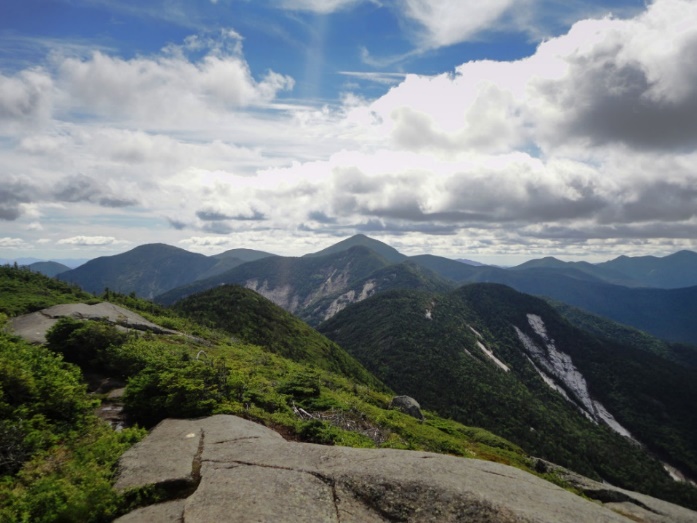 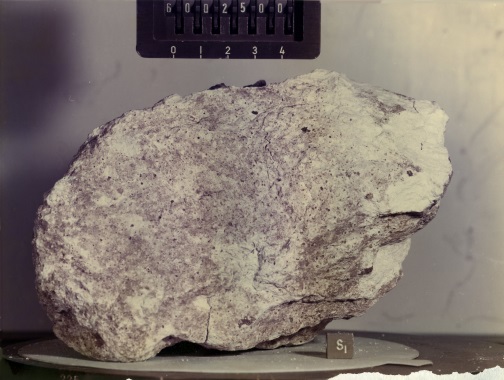 Meteorite from Vesta lava flow
https://rootsrated.com/stories/the-10-best-day-hikes-in-the-adirondack-high-peaks
Apollo 16 Anorthosite
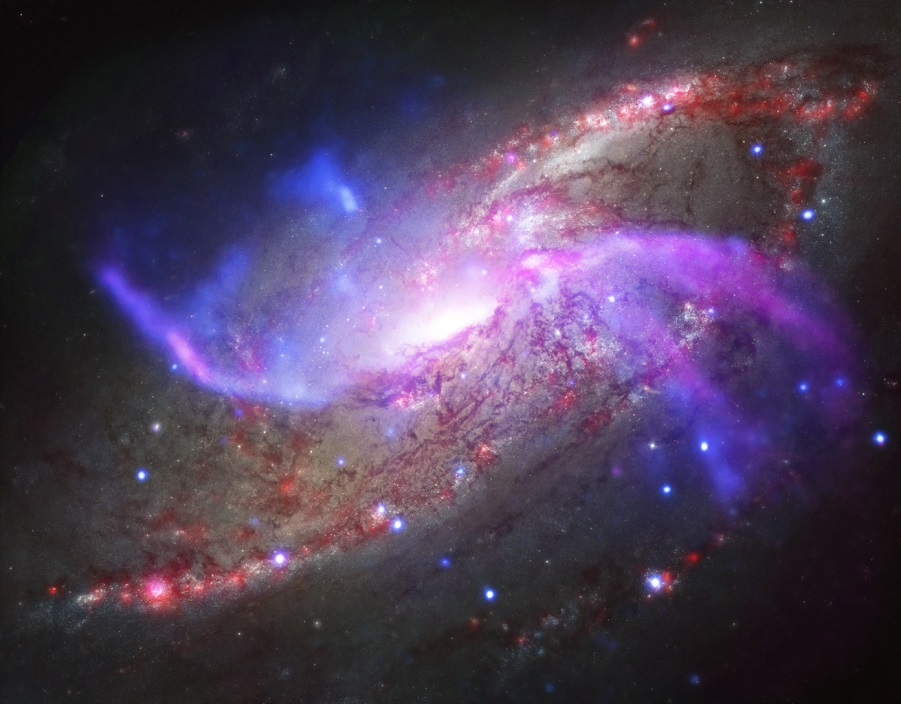 M 106
Visible (Hubble)
Radio  (JVLA)
X-Ray (Chandra)
Infrared (Spitzer)
What can ripples     teach us?
www.jpl.nasa.gov/spaceimages/
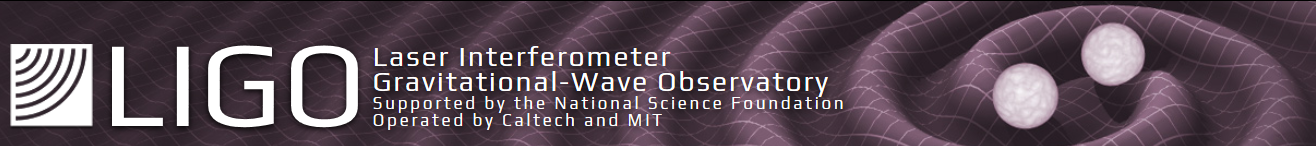 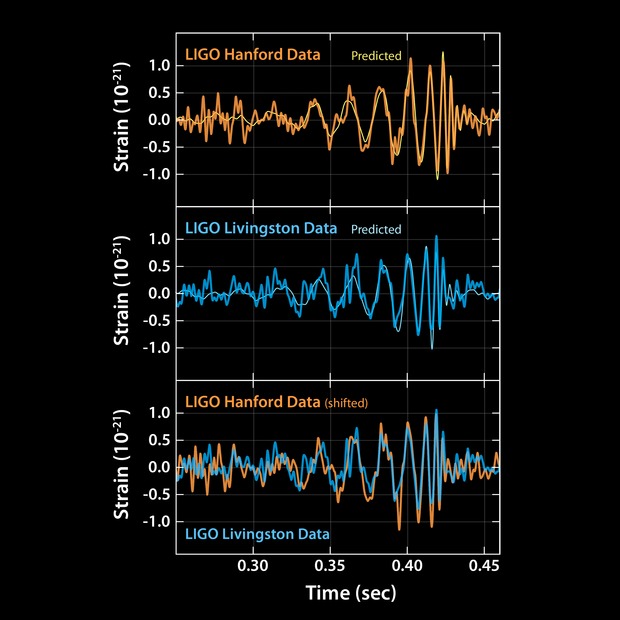 The First Detection
 5:51 am 9/14/15
Livingston signal arrived 7 ms before Hanford signal
 Shape of signals predicted by theory
Calculations show
 Merger of black holes in southern hemisphere sky
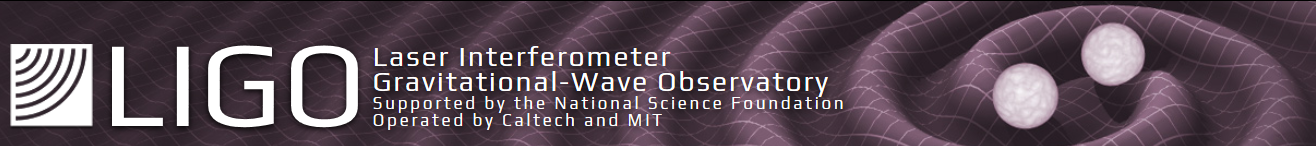 The Event ”Chirped”
[Speaker Notes: In the first two runs of the animation, the sound-wave frequencies exactly match the frequencies of the gravitational waves. The second two runs of the animation play the sounds again at higher frequencies that better fit the human hearing range. The animation ends by playing the original frequencies again twice.

As the black holes spiral closer and closer in together, the frequency of the gravitational waves increases. Scientists call these sounds "chirps," because some events that generate gravitation waves would sound like a bird's chirp.]
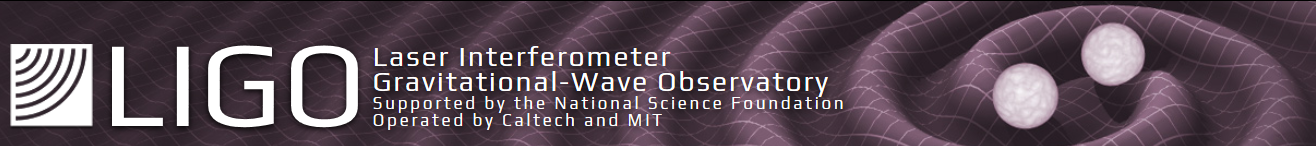 The Detection
 5:51 am 9/14/15, LA 7 ms before WA
Trigonometry indicates direction …
 But signal can come from any direction
 doesn’t have to come from the sky!!
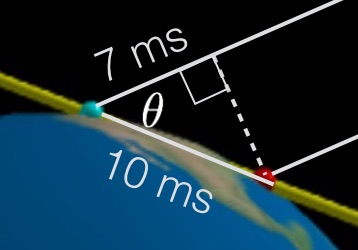 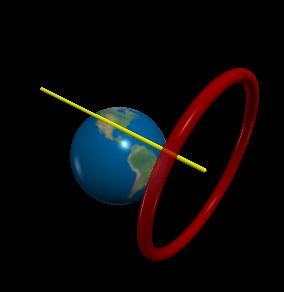 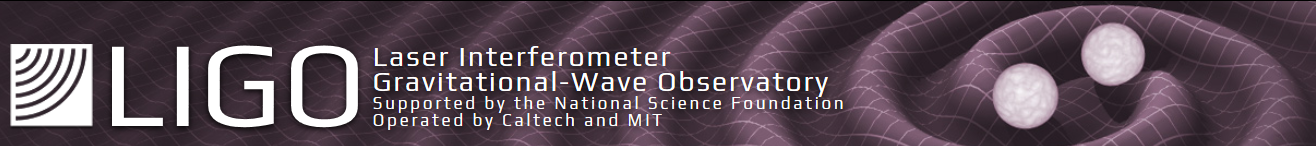 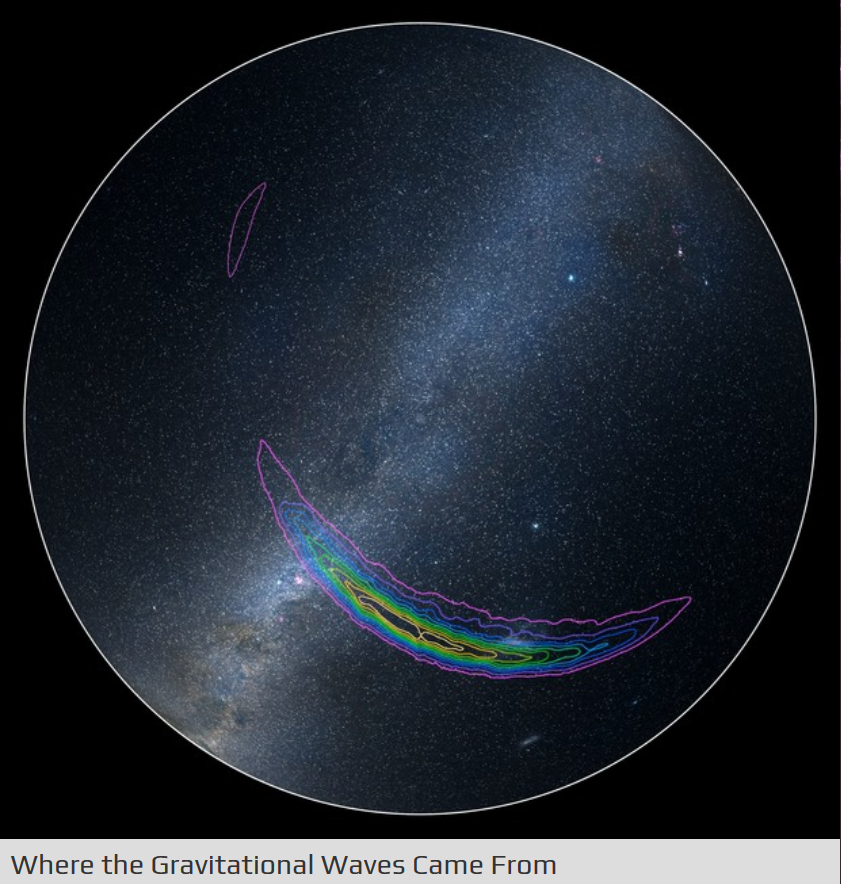 Resolution improving as more GW interferometers are built.
The Detection
 5:51 am 9/14/15, LA 7 ms before WA
Trigonometry indicates direction …
 But signal can come from any direction
 doesn’t have to come from the sky!!
Orion Nebula
Sirius
90% confidence contour
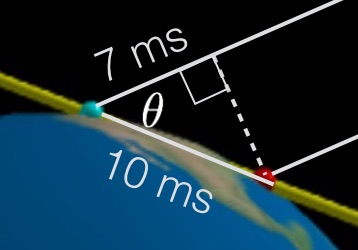 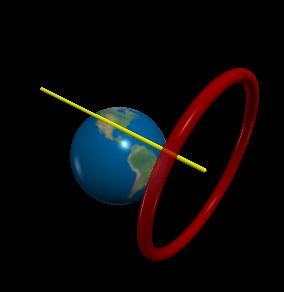 Canopus
NGC 3572
10% confidence contour
LMC
SCP
SMC
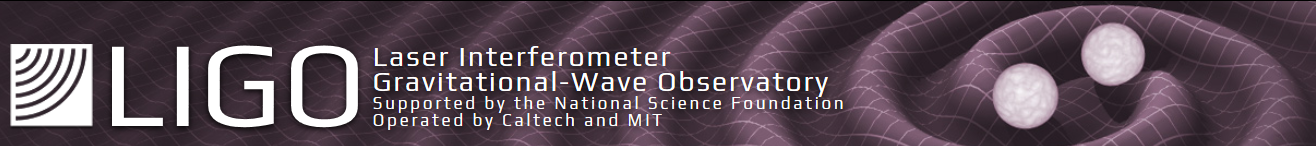 The Event
Merger of 2 black holes
29 & 36 times more massive than the Sun (M☉)
3 M☉ converted into energy of gravitational waves!
	E = mc2 = 3M⊙c2=(3 x 1.99 x 1030 kg)(3 x 108 m/s)2   
	E = 5.4 x 1047 J = 1.5 x 1041 kWhr

	E = total output of the Sun over 4.5 trillion years!
1.3 billion years ago
 First fungi appear on land on Earth
 Merged black hole has about 62 M☉
15,000,000,000,000,000,000,000,000,000,000,000,000,000.0 kWhr
At 6.5¢/kWhr that’s $9.75 x 1039!
Spacetime: Einstein
Space tells light how to bend …
positions of stars seem to change behind Sun
Apparent position of star visible during eclipse
Light ray from star in Newton’s universe
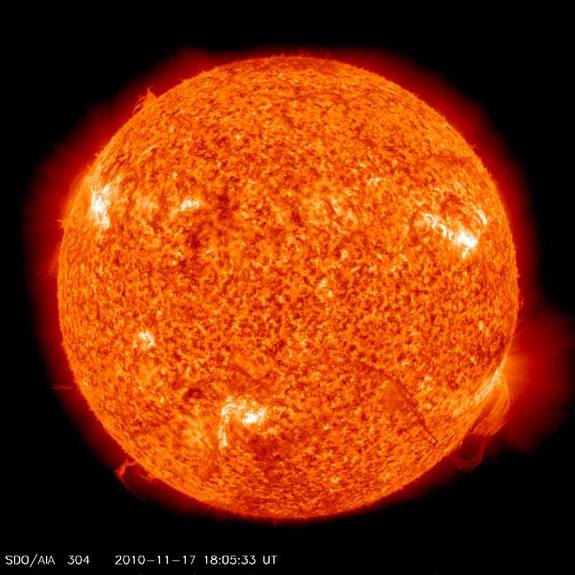 First observed by Arthur Eddington in 1919!
Light ray from star in Einstein’s universe
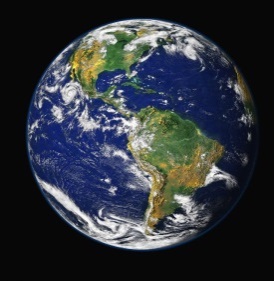 Spacetime: Einstein
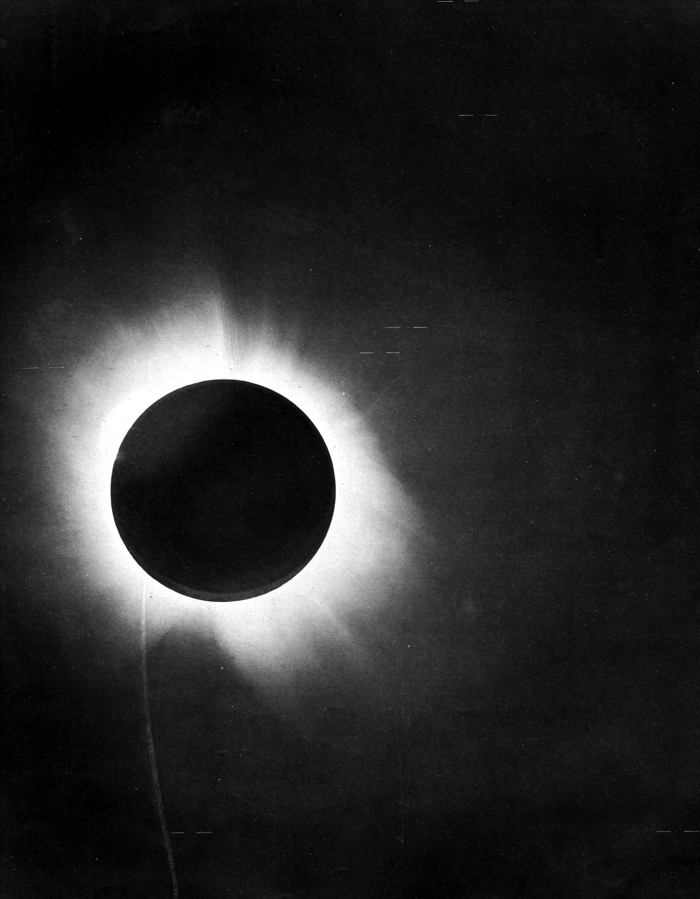 Stars with positions deflected by the presence of the sun.
Space also tells light how to bend …
positions of stars seem to change behind Sun
Apparent position of star during eclipse
Light ray from star in Newton’s universe
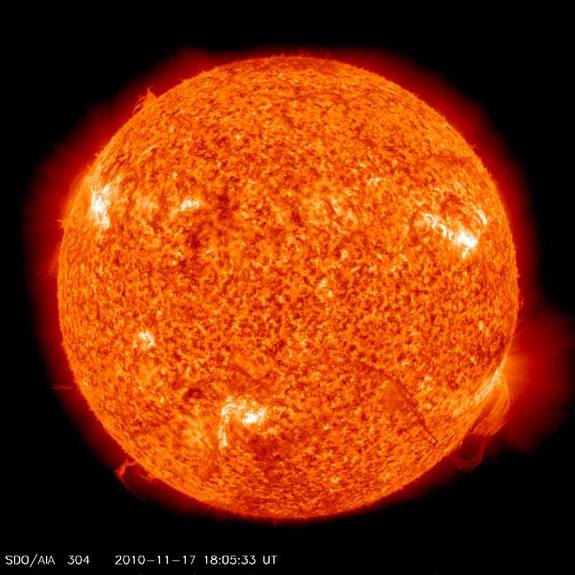 First observed by Arthur Eddington in 1919!
Light ray from star in Einstein’s universe
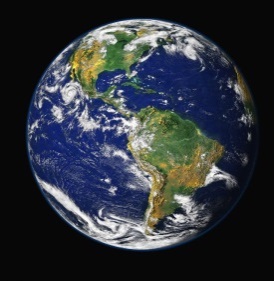 Gravity Bends Path of Light
Light can “orbit” black holes
Star
For a 1 Solar Mass Black Hole
Star light
rLight Sphere= 4500 m
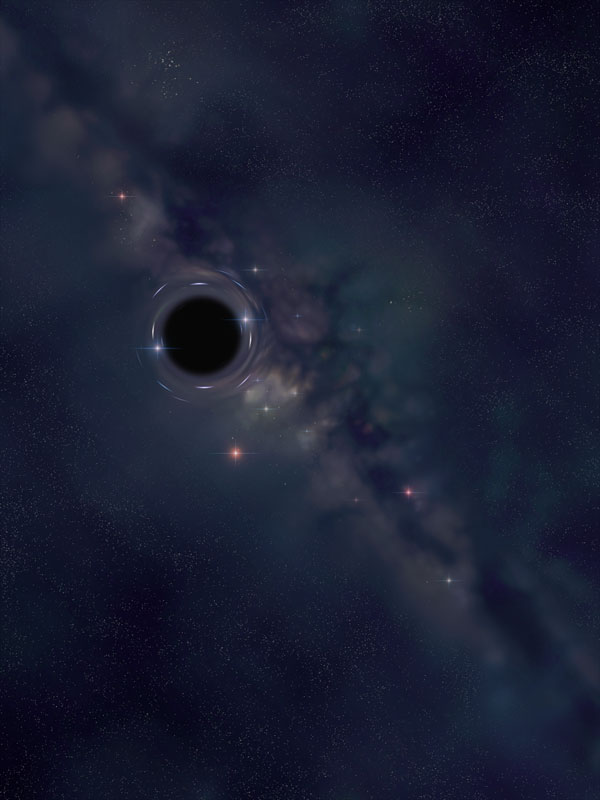 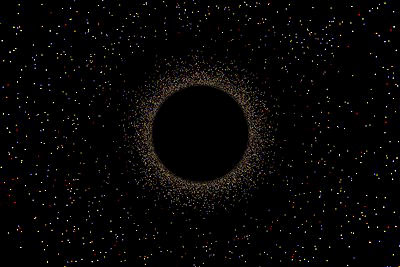 Star’s image
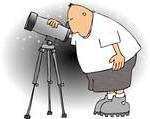 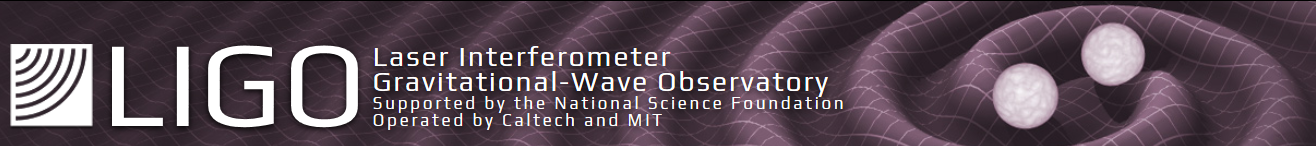 And God was there!
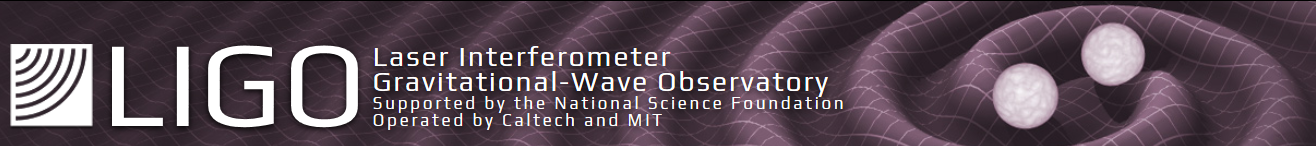 In 1.3 billion years since black holes merged, 
life on Earth evolved into plants, fish, reptiles, and mammals that became humans.  
Humans discovered gravity waves & built LIGO                                                     just in time to detect the jiggle!!
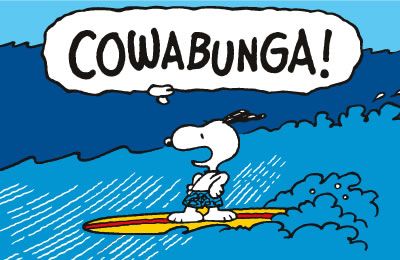 Speaking of Eclipses …
April 8, 2024
 Another Total Solar Eclipse across N. Am.!
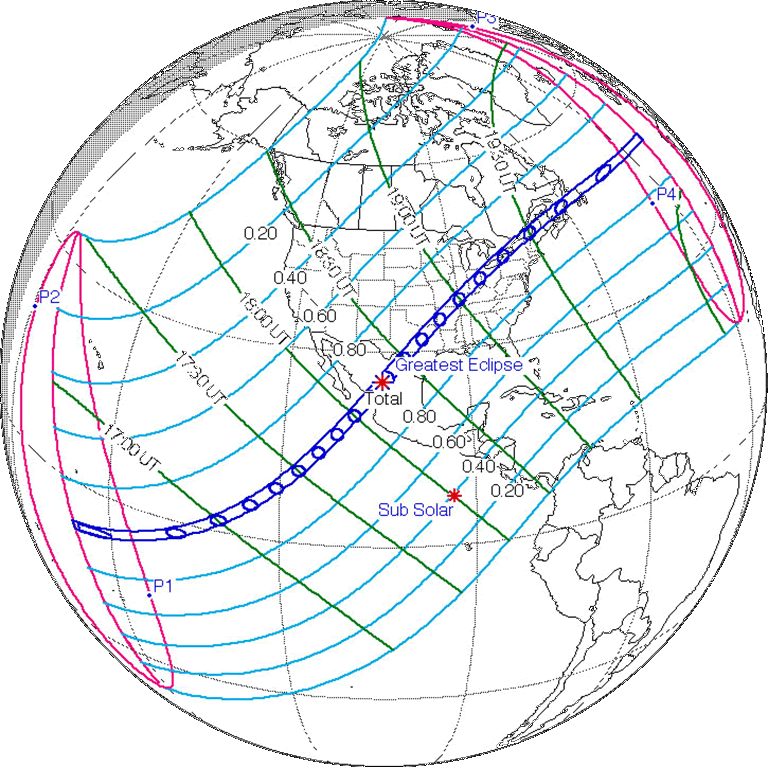 https://eclipse.gsfc.nasa.gov/SEdecade/SEdecade2021.html
Speaking of Eclipses …
April 8, 2024
 Another Total Solar Eclipse across N. Am.!
http://xjubier.free.fr/en/site_pages/solar_eclipses/TSE_2024_GoogleMapFull.html
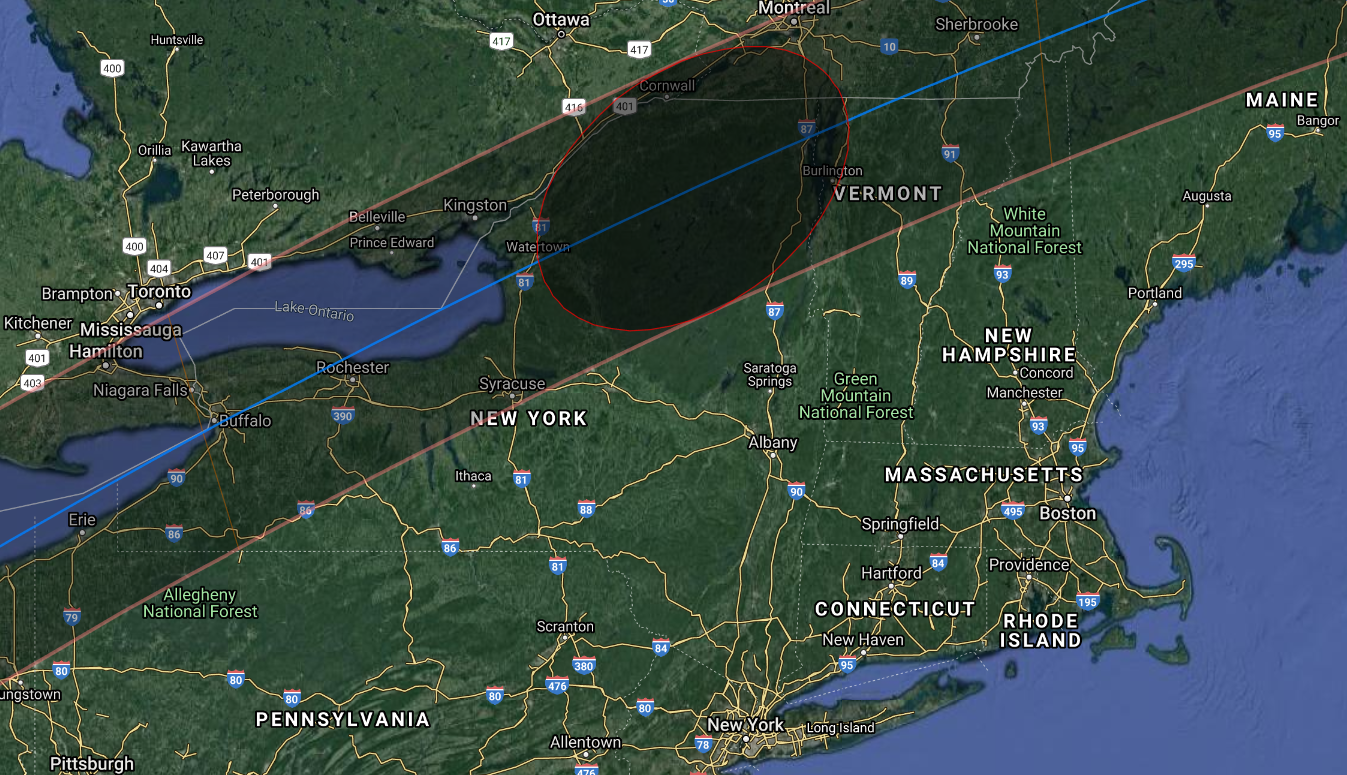 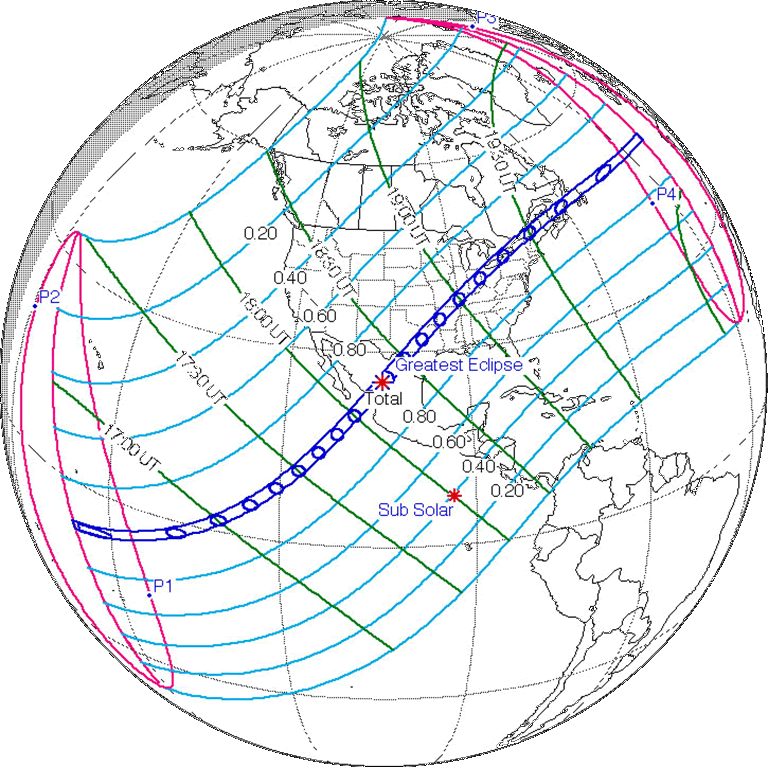 ASCO
http://xjubier.free.fr/en/site_pages/solar_eclipses/TSE_2024_GoogleMapFull.html?Lat=44.25475&Lng=-74.47086&Zoom=7&LC=1
Speaking of Eclipses …
April 8, 2024
 Another Total Solar Eclipse across N. Am.!
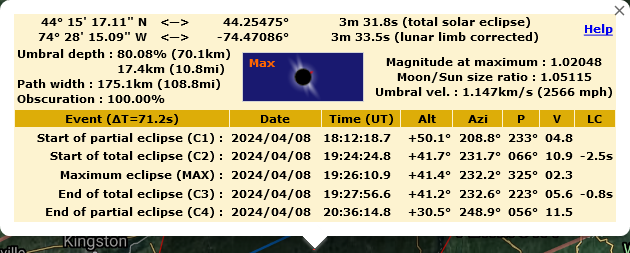 http://xjubier.free.fr/en/site_pages/solar_eclipses/TSE_2024_GoogleMapFull.html
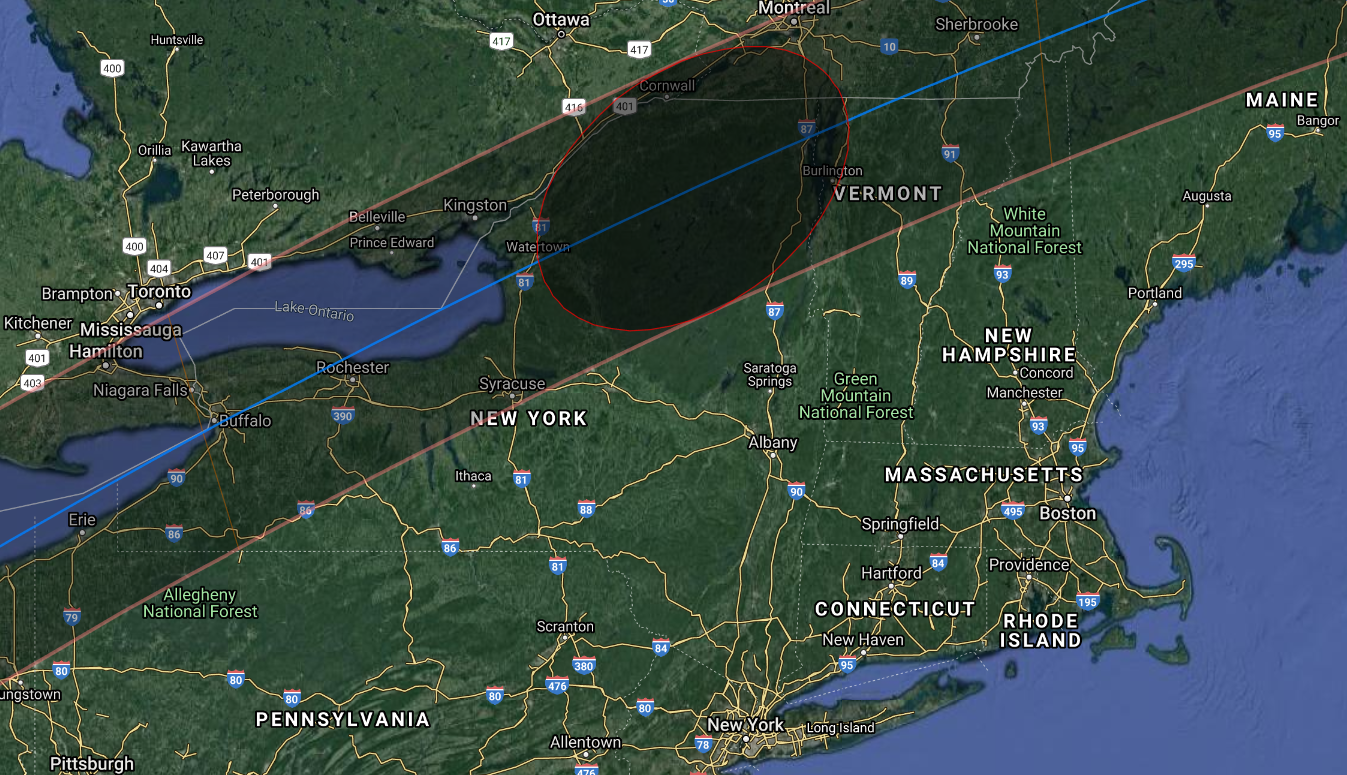 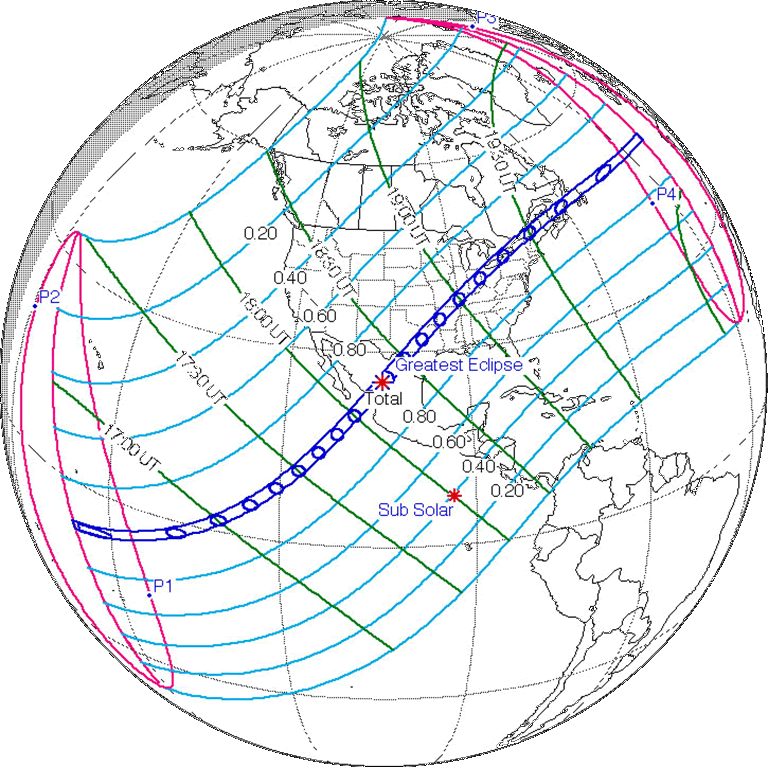 ASCO
http://xjubier.free.fr/en/site_pages/solar_eclipses/TSE_2024_GoogleMapFull.html?Lat=44.25475&Lng=-74.47086&Zoom=7&LC=1
Speaking of Eclipses …
April 8, 2024
 Another Total Solar Eclipse across N. Am.!
3 minutes, 31.8 s of totality!
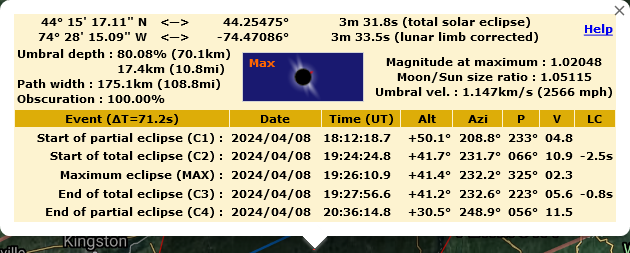 http://xjubier.free.fr/en/site_pages/solar_eclipses/TSE_2024_GoogleMapFull.html
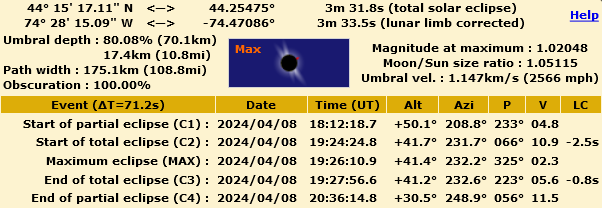 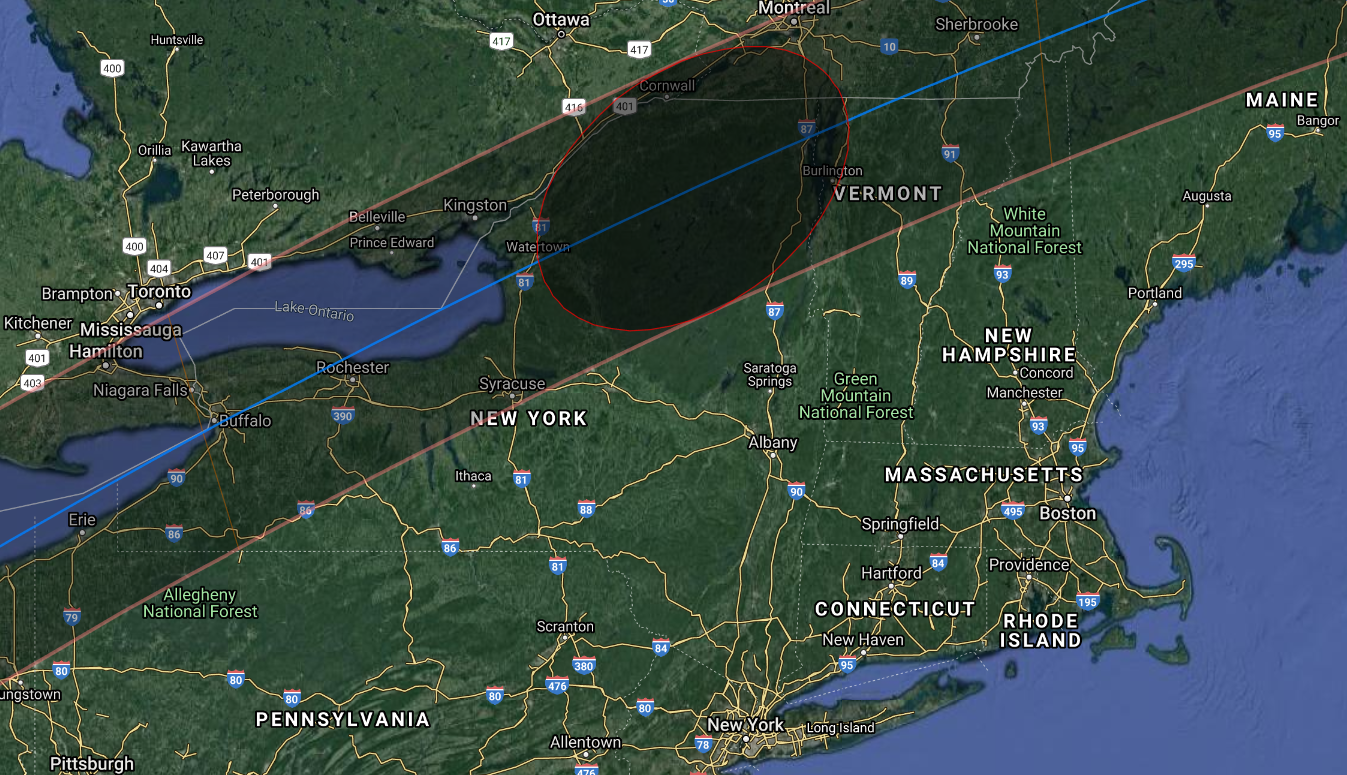 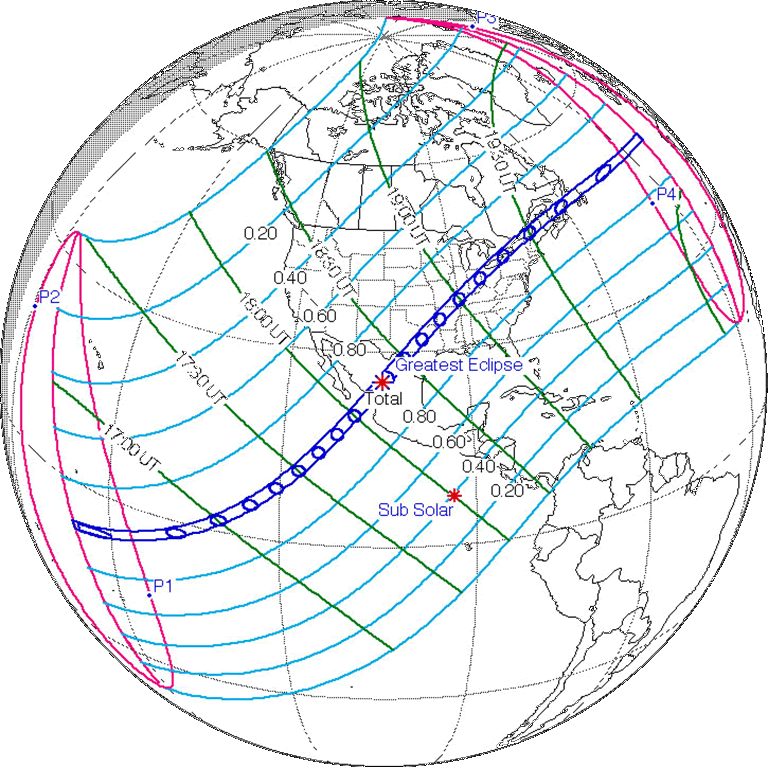 ASCO
3:24:25 

3:27:57
But it’s on April 8 ...
LC = limb correction
http://xjubier.free.fr/en/site_pages/solar_eclipses/TSE_2024_GoogleMapFull.html?Lat=44.25475&Lng=-74.47086&Zoom=7&LC=1
Speaking of Eclipses …
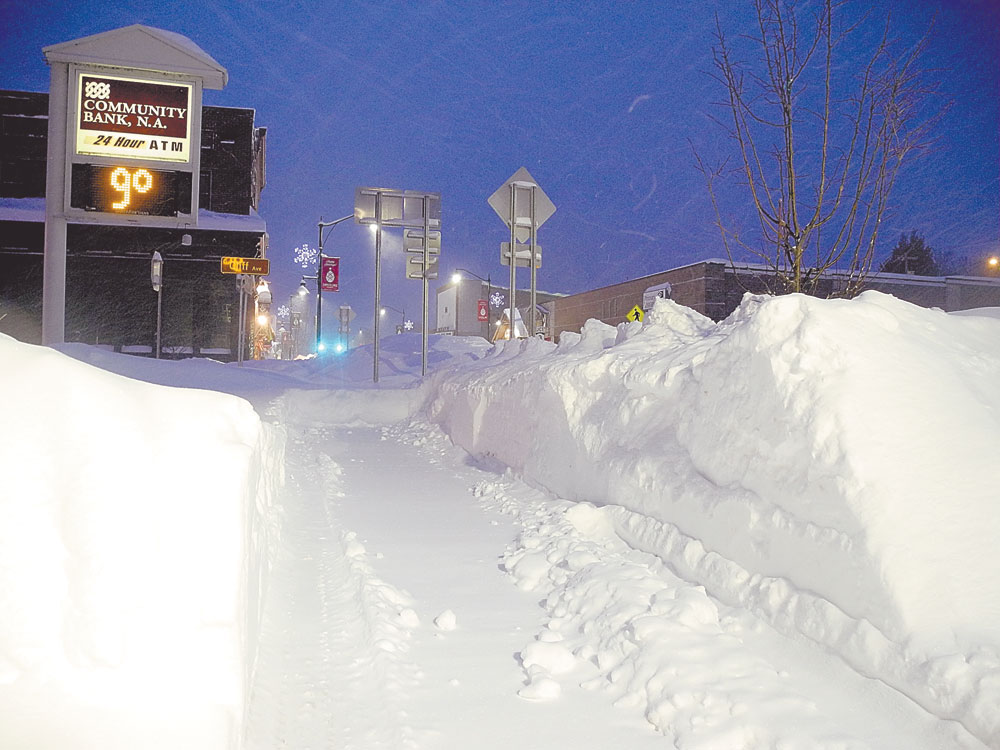 Tupper Lake in April ...
April 8, 2024
 Another Total Solar Eclipse across N. Am.!
3 minutes, 31.8 s of totality!
http://xjubier.free.fr/en/site_pages/solar_eclipses/TSE_2024_GoogleMapFull.html
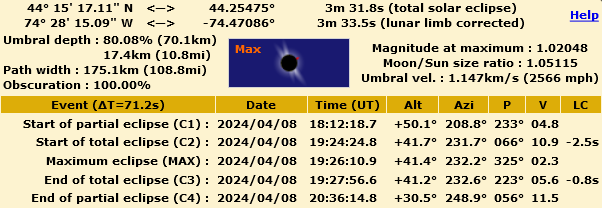 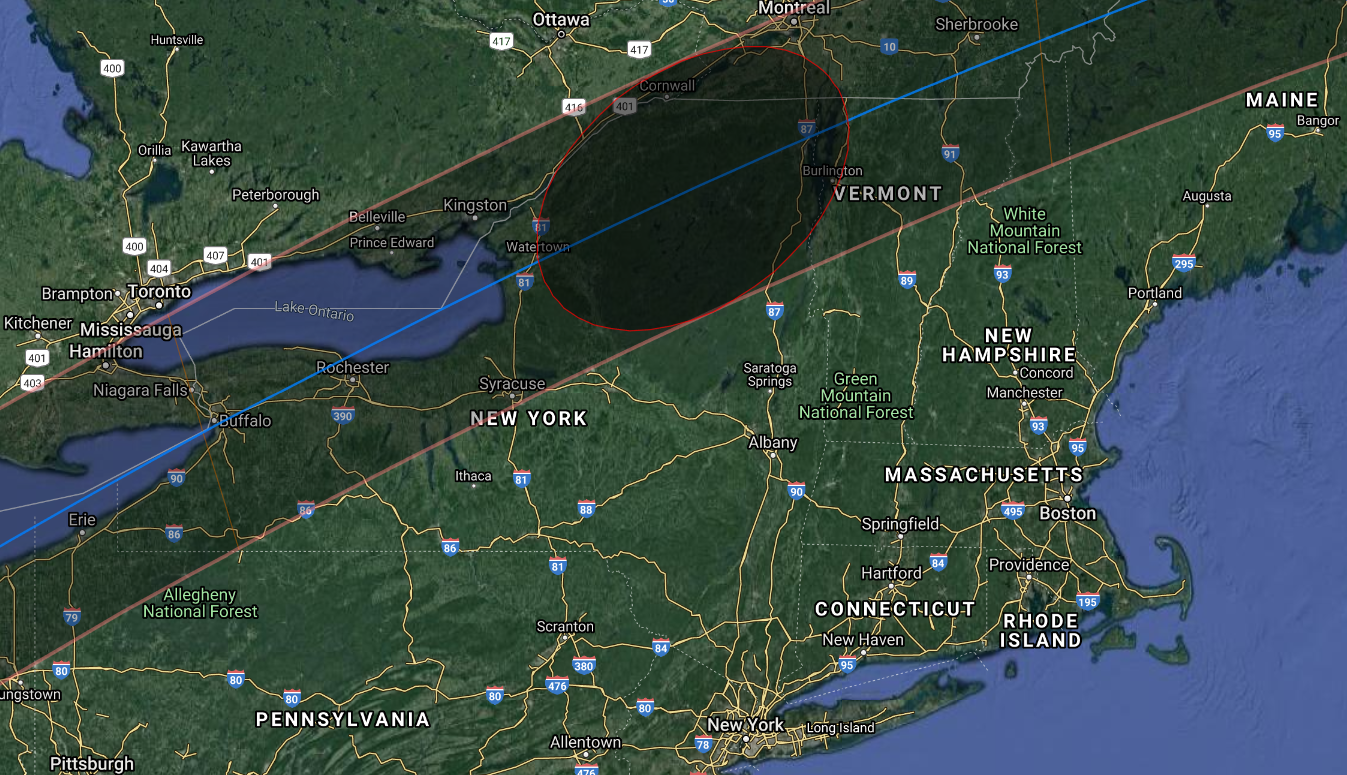 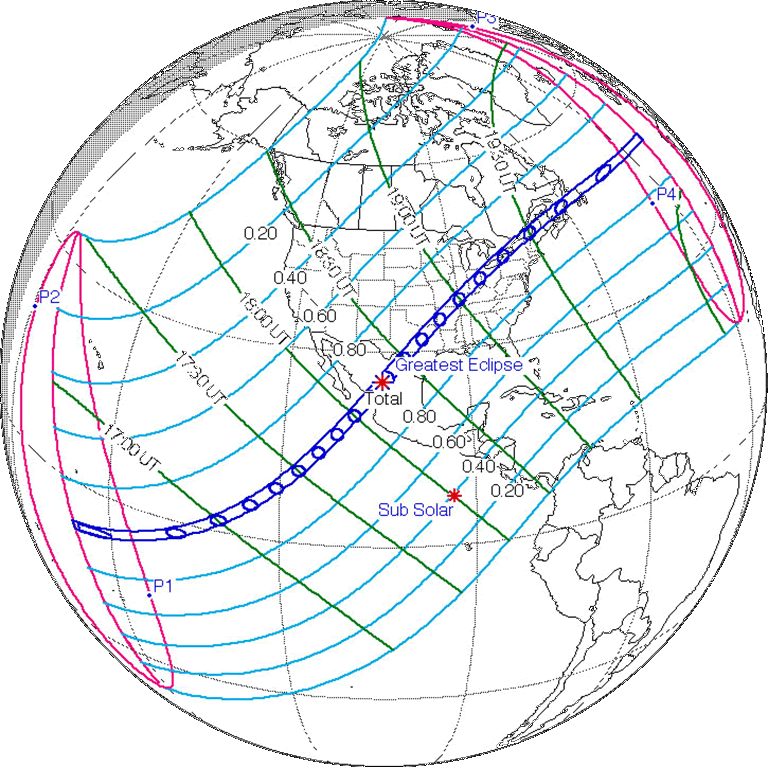 ASCO
3:24:25 

3:27:57
But it’s on April 8 ...
But it will get very dark!!
LC = limb correction
https://www.adirondackdailyenterprise.com/news/local-news/2017/03/digging-it/
http://xjubier.free.fr/en/site_pages/solar_eclipses/TSE_2024_GoogleMapFull.html?Lat=44.25475&Lng=-74.47086&Zoom=7&LC=1
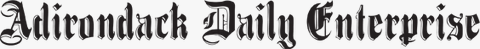 Multi-messenger Astronomy
GW170817: 8:41 am EDT
 LIGO detected gravitational wave
1.74 s later, Fermi Satellite detected –rays  
 Gamma-Ray Burst (GRB)
 Neutron star merger
 Produced Earth-mass of Au!
 Event discovered independently by two completely different messengers!
 Observations by >70 telescopes followed
 including neutrinos ... a 3rd messenger!
 A new era in astronomy!
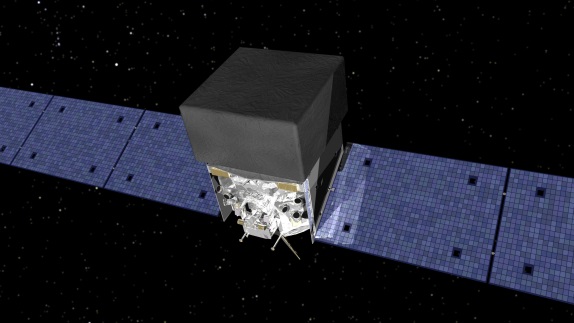 https://fermi.gsfc.nasa.gov/
Multi-messenger Astronomy
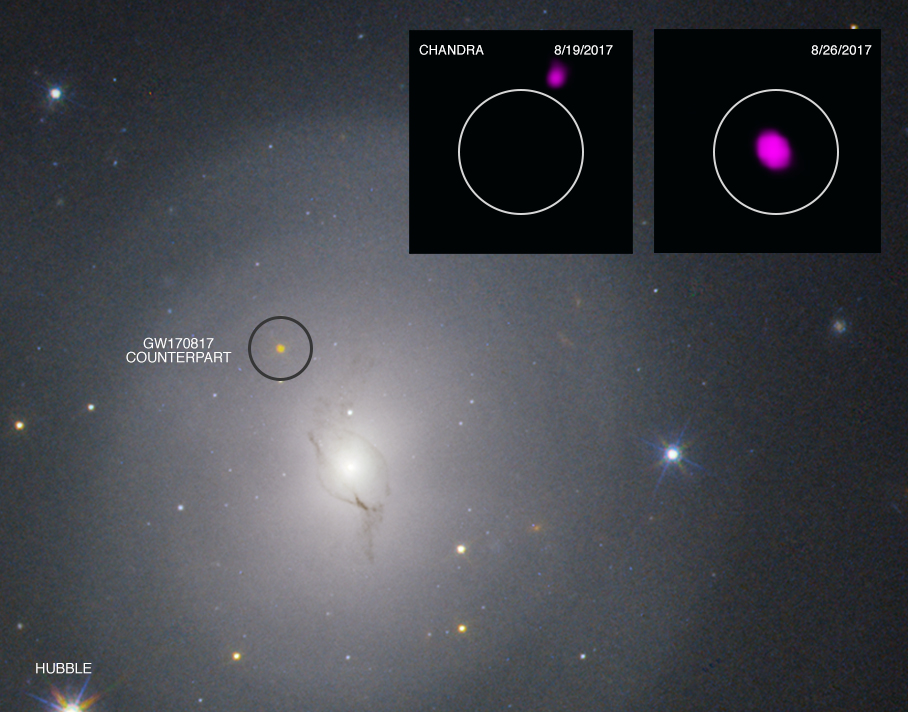 GW170817: 8:41 am EDT
 LIGO detected gravitational wave
1.74 s later, Fermi Satellite detected –rays  
 Gamma-Ray Burst (GRB)
 Neutron star merger
 Produced Earth-mass of Au!
 Event discovered independently by two completely different messengers!
 Observations by >70 telescopes followed
 including neutrinos ... a 3rd messenger!
 A new era in astronomy!
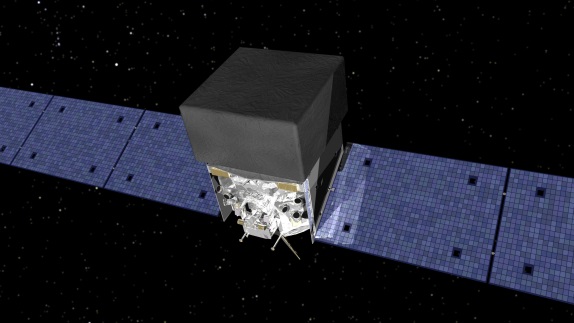 https://fermi.gsfc.nasa.gov/
https://chandra.si.edu/photo/2017/2nstars/
Multi-messenger Astronomy
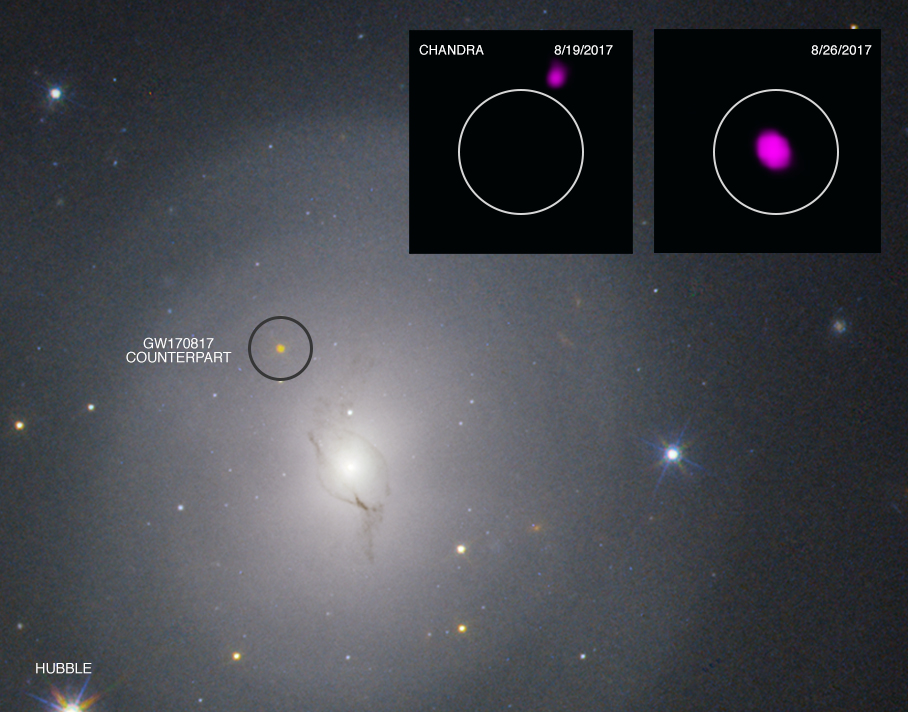 GW170817: 8:41 am EDT
 LIGO detected gravitational wave
1.74 s later, Fermi detected –rays  
 Neutron star merger
 In NGC 4993
 Produce Earth-mass of Au!
 Event discovered independently by two completely different messengers!
 Observations by >70 telescopes followed
 including neutrinos!
 A new era in astronomy!
Chandra view
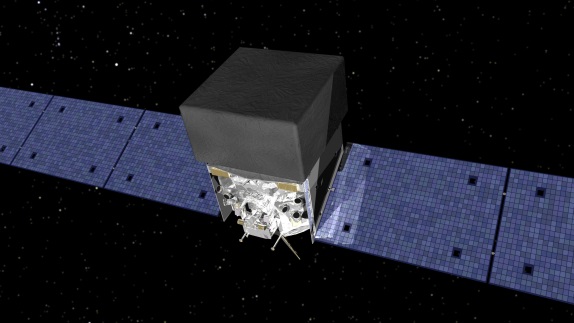 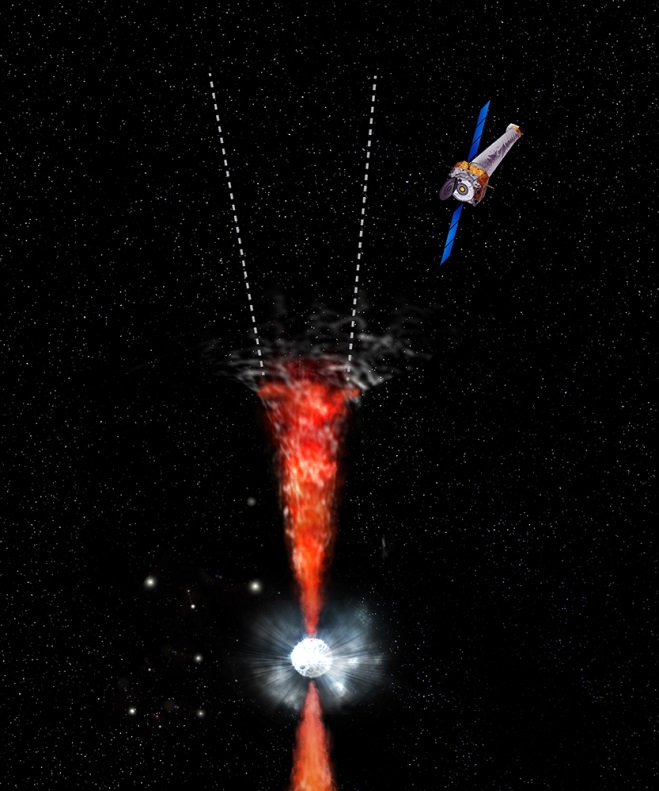 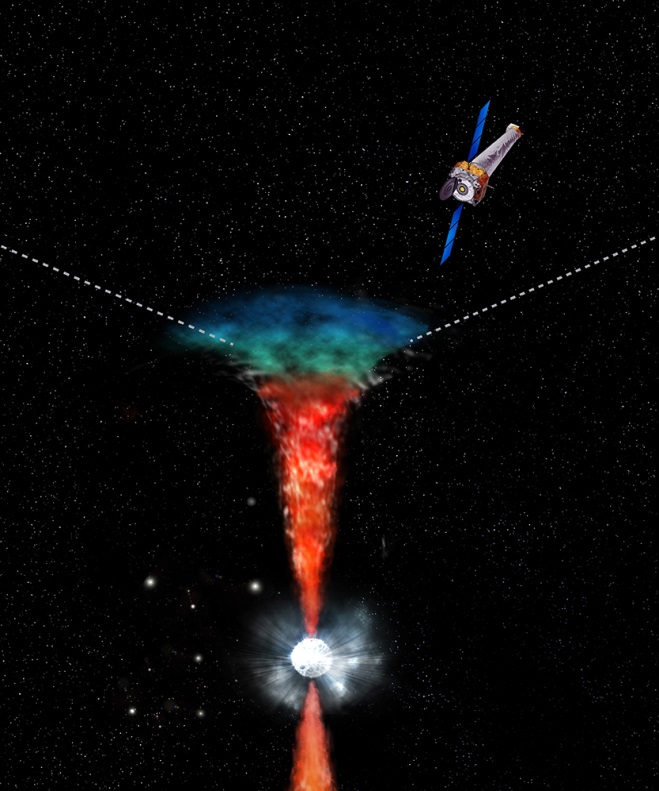 https://fermi.gsfc.nasa.gov/
Jet initially invisible to Chandra
Jet widened due to colliding with sur-rounding material
https://chandra.si.edu/photo/2017/2nstars/
Multi-messenger Astronomy
This is the first time astronomers have all of the necessary pieces of information of neutron stars merging — from the production of gravitational waves followed by signals in gamma rays, X-rays, optical and infrared light, that all agree with predictions for a short GRB viewed off-axis.
Quote from https://chandra.si.edu/photo/2017/2nstars/
Multi-messenger Astronomy
According to PI Daryl Haggard (McGill)
"This is a big deal because it's an entirely new level of knowledge. This discovery allows us to link this gravitational wave source up to all the rest of astrophysics, stars, galaxies, explosions, growing massive black holes, and of course neutron star mergers."
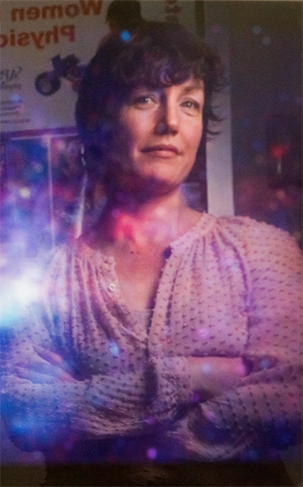 https://chandra.si.edu/blog/node/659
Multi-messenger Astronomy
Spacetime
 Is, in truth, a “fluid” that ripples
 What else will we learn from the ripples?
The adventure continues ...